Voorlichting havo bovenbouw
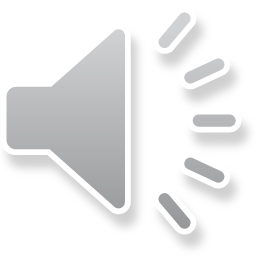 Inhoud
Profielen
Inleiding
Opbouw
Overzicht 

Examens
SE
CE

Aanvullende informatie

Vaardigheden

‘Nieuwe’ vakken
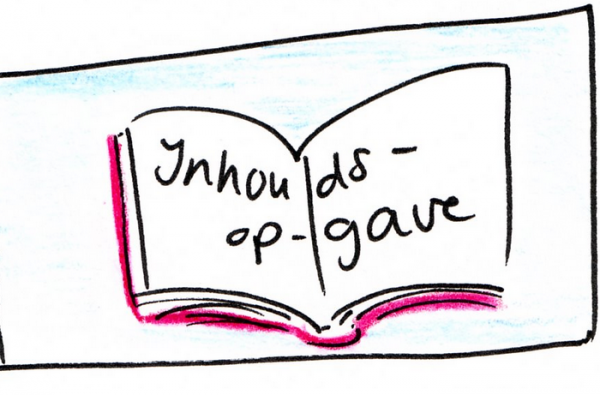 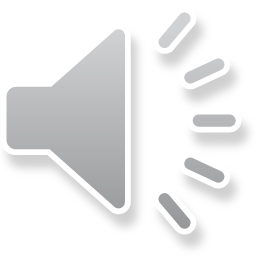 Profielen
De leerlingen in havo 3 volgen een algemeen programma met alle aangeboden vakken.

Vanaf havo 4 moeten zij een examenprogramma gaan volgen, met een beperkt aantal examenvakken.

Er moet een profiel worden gekozen!
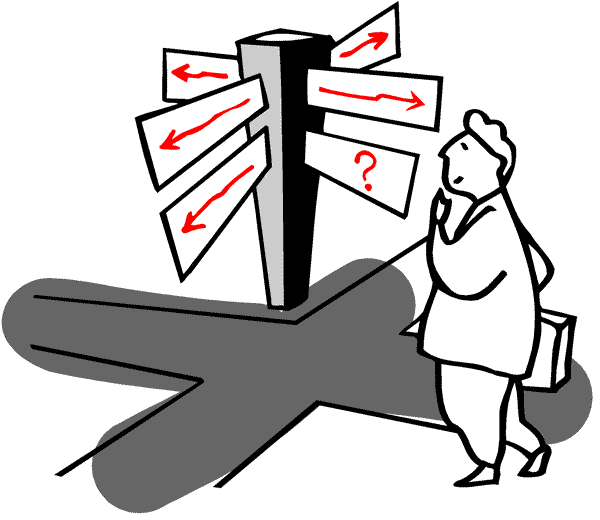 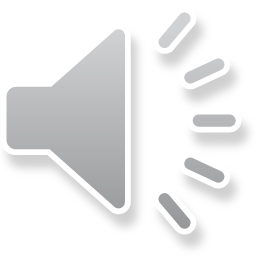 Profielen
Keuze uit vier profielen

 Cultuur en Maatschappij  (C&M)

 Economie en Maatschappij  (E&M)

 Natuur en Gezondheid  (N&G)

 Natuur en Techniek  (N&T)
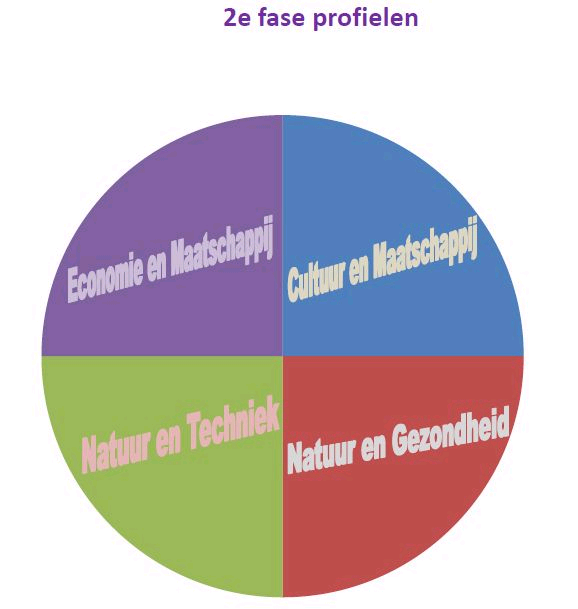 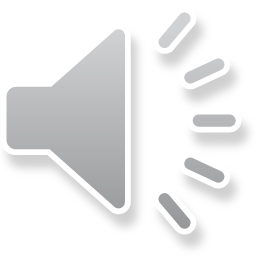 Opbouw
Elk profiel heeft dezelfde opbouw

 Gemeenschappelijk deel

 Profieldeel

 Profielkeuzedeel

 Keuzedeel
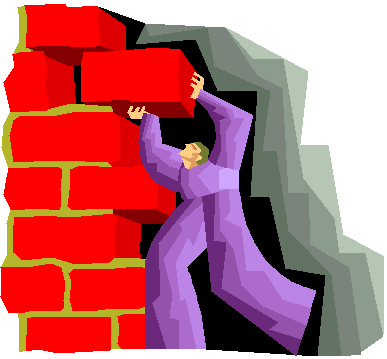 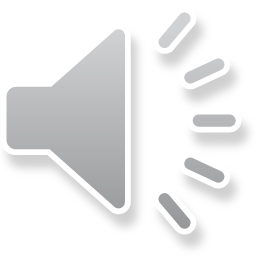 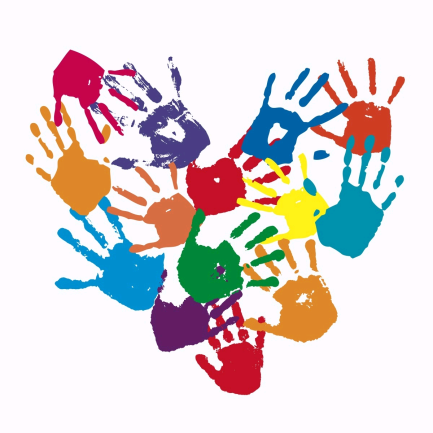 Mogelijkheden C&M
Sectoren bij C&M
Onderwijs en hulpverlening, communicatie, kunst.

Mogelijke beroepen bij C&M
Beeldend kunstenaar, leraar basisonderwijs, leraar voortgezet onderwijs, journalist, maatschappelijk werker, cultureel werker, musicus, toneelspeler, personeelswerker, museummedewerker, creatief therapeut.

Kenmerken C&M
Werken met talen, inlevingsvermogen, met mensen willen praten, kunnen luisteren, sociaal betrokken zijn, maatschappelijke interesse hebben, artistiek bezig zijn, werken met media.
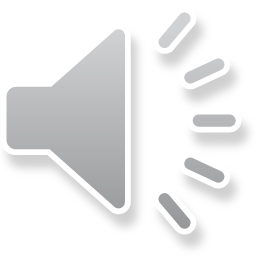 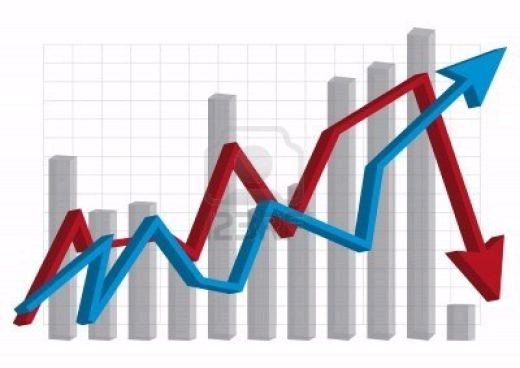 Mogelijkheden E&M
Sectoren bij E&M
Handel, administratie, vervoer, communicatie, bestuur.

Mogelijke beroepen bij E&M
Bedrijfseconoom, administrateur, bestuurskundige, accountant, uitgever, journalist, belastingconsulent, hotelmanager, makelaar, leraar economie of aardrijkskunde.

Kenmerken E&M
Adviseren op gebied van financiën, begrotingen opstellen/toelichten, leiding geven en organiseren, kantoorwerk, zakelijke gesprekken voeren/onderhandelen, cijferwerk.
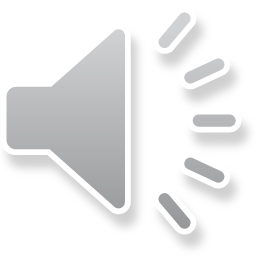 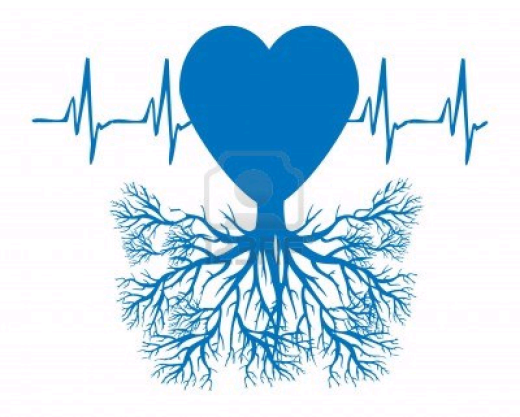 Mogelijkheden N&G
Sectoren bij N&G
Gezondheidszorg, onderzoek, productie en techniek, agrarische sector, leefbaarheid en milieu.

Mogelijke beroepen bij N&G
Fysiotherapeut, verpleegkundige, verloskundige, operatieassistent, agrarisch voorlichter, landschapsarchitect, bosbouwkundige, laboratoriummedewerker, milieudeskundige, dierenverzorger.

Kenmerken N&G
Adviseren op gebied van gezondheid, natuur, milieu, voeding, landbouw/tuinbouw, medisch, agrarisch; onderzoek doen.
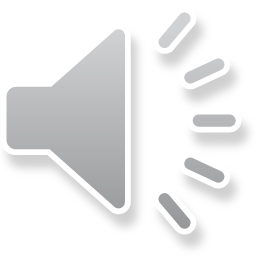 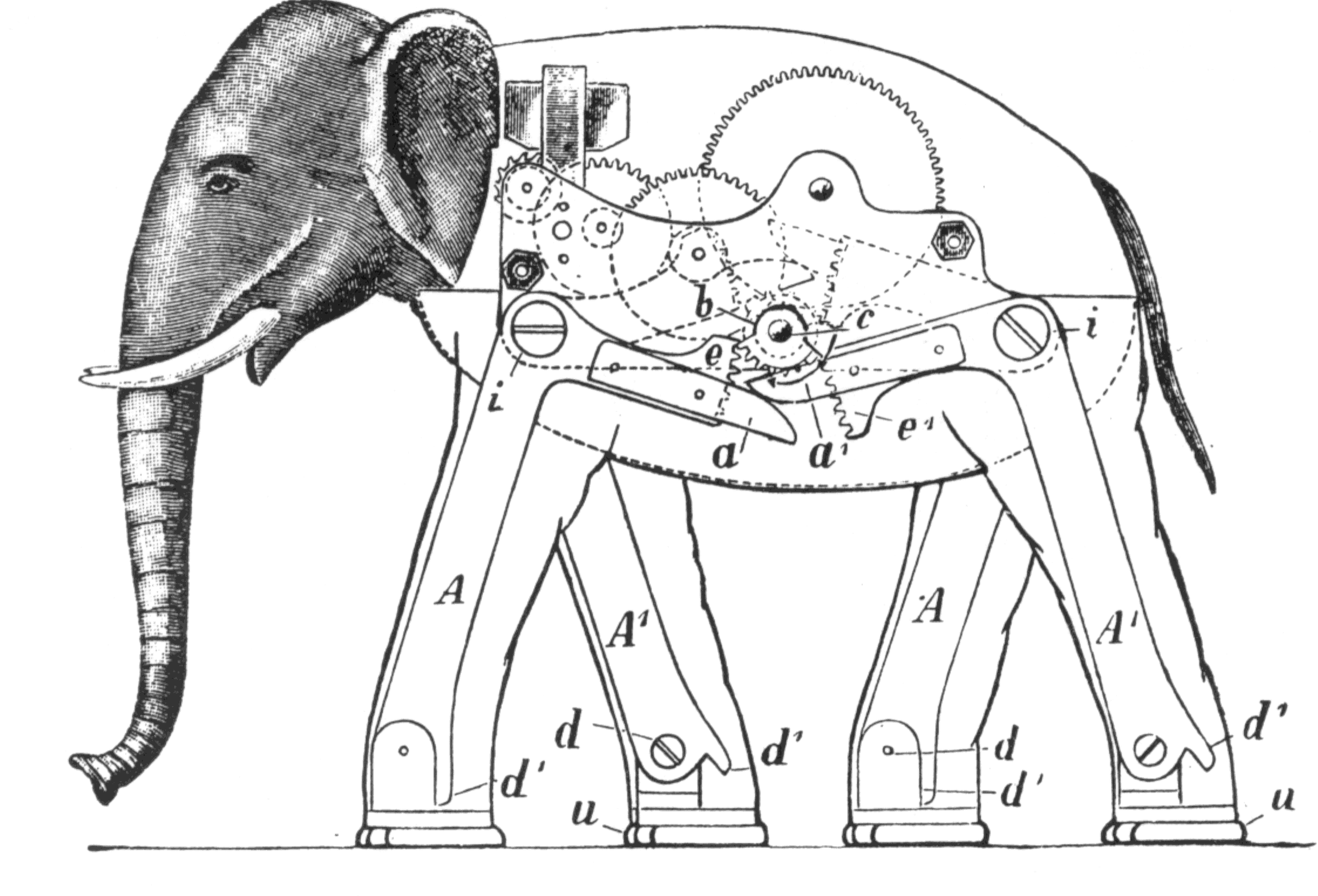 Mogelijkheden N&T
Sectoren bij N&T
Onderzoek, productie en techniek, leefbaarheid en milieu.

Mogelijke beroepen N&T
Scheikundig ingenieur, bouwkundige, milieutechnoloog,  communicatiespecialist, landmeter, werktuigbouwkundige, computerdeskundige, laboratoriummedewerker, elektronicus.

Kenmerken N&T
Adviseren over natuur, techniek, milieu. Affiniteit met en kennis van elektronica, machines, bouwkunde, elektriciteit, computers, hoe iets in elkaar zit, ontwerpen, stoffen onderzoeken, research.
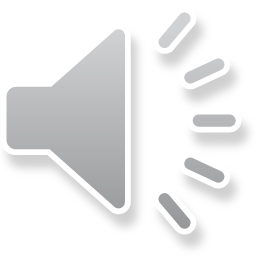 Cultuur en Maatschappij (C&M)
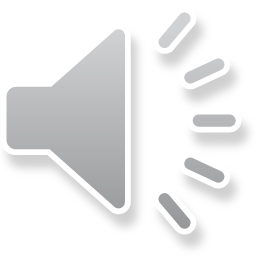 Economie en Maatschappij (E&M)
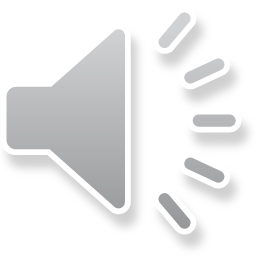 Natuur en Gezondheid (N&G)
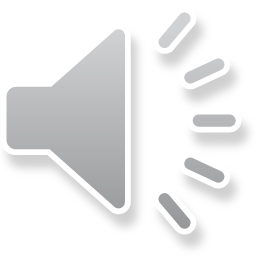 Natuur en Techniek (N&T)
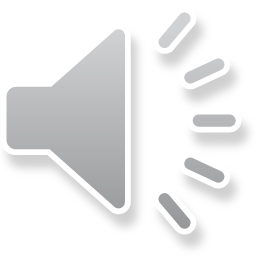 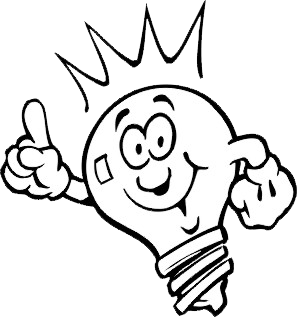 Opmerkingen
C&M is het enige profiel waar wiskunde niet verplicht is



Bij keuze voor wiskunde B moet je in havo 3 een 7 of hoger staan voor het vak wiskunde





-
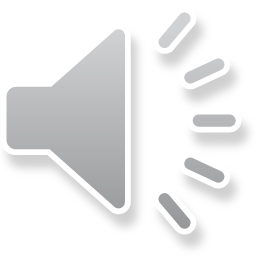 Belang van een goede keuze
Interessegebied

Haalbaarheid 
Kennis
Beroepsvaardigheden



> > Decaan
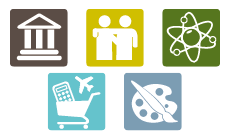 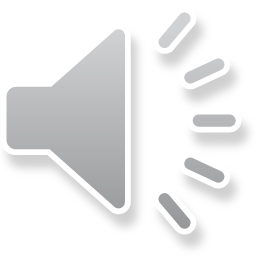 Examens
Examen



    Schoolexamen (SE)	     Centraal examen (CE)


(SE-cijfer + CE-cijfer) : 2 = eindcijfer
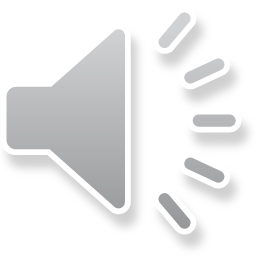 Schoolexamen
Vanaf havo 4 bouwen de leerlingen geleidelijk 
    hun schoolexamen op.

Alle toetsen tellen mee voor het eindcijfer voor het SE!

De wijze waarop het schoolexamencijfer wordt opgebouwd ligt vast in het Programma van Toetsing en Afsluiting: het PTA.

Elk vak heeft een eigen PTA:
Toetsen
Praktische opdrachten
Handelingsdelen
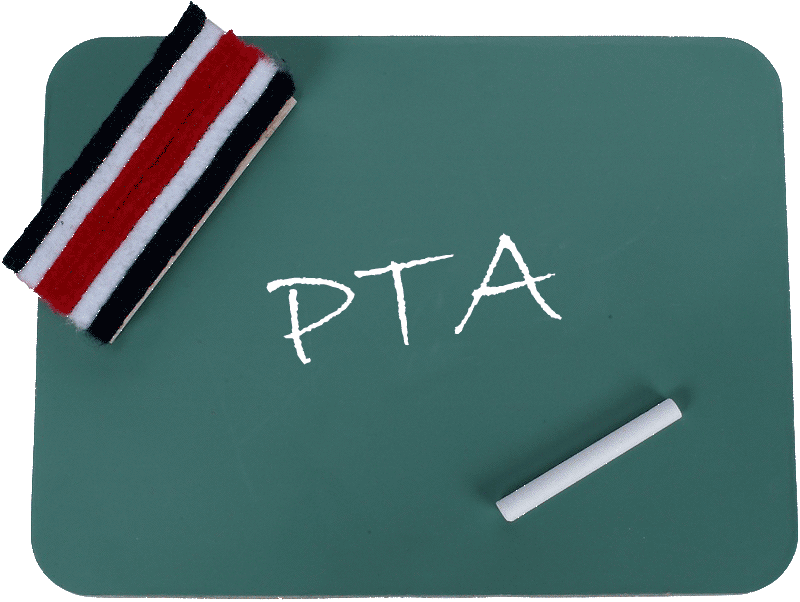 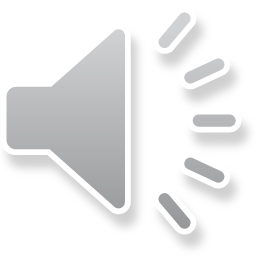 Voorbeeld van een PTA
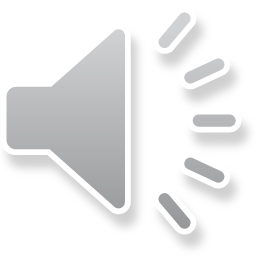 Verlengde trajecten
Regulier diploma

Aandacht voor zaken die belangrijk zijn naast het halen van een diploma, maken ons Voortgezet Speciaal Onderwijs

Dus extra tijd nodig

Verlengd traject: 6 jaar i.p.v. 5 jaar

Gespreid examen
Havo 5: twee vakken
Havo 6: de rest van de vakken

Per jaar drie herkansingen voor SE-toetsen
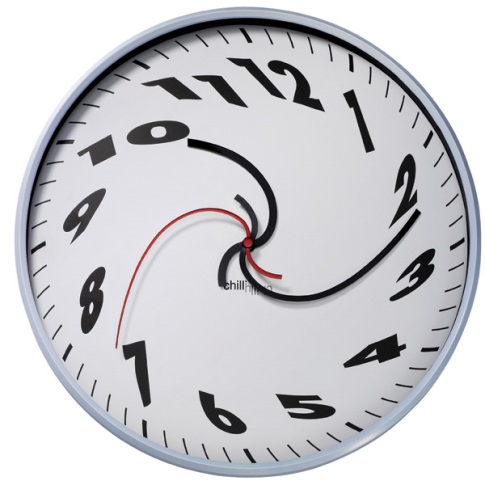 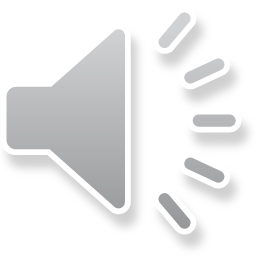 Route naar HBO
HBO
MBO
Havo
Vmbo-tl
Havo 3
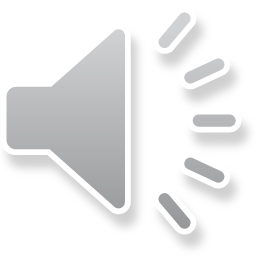 En verder…
Als je een tl-diploma hebt, moet je in zeven vakken examen gedaan hebben. Op deze manier kan je toegelaten worden tot de havo.
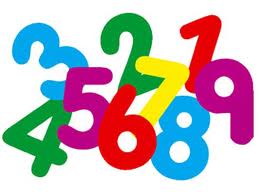 Vaardigheden
1. een planning maken en je daaraan houden

2. zelf je schoolspullen op orde houden

3. een presentatie houden

4. hoofd- en bijzaken onderscheiden; overzicht houden

5. zelfstandig omgaan met agenda en studiewijzers

6. kunnen reflecteren

7. bereid en in staat zijn tot samenwerken

8. om hulp vragen

9. omgaan met spanning
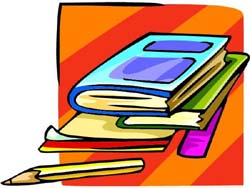 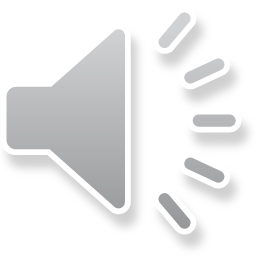 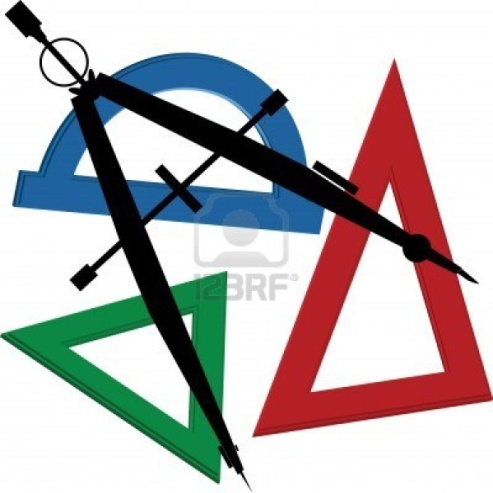 Verschil wiskunde A en B
Wiskunde A
Statistiek & kansberekening
Grafieken
Geen meetkunde

Opleidingen: economie, natuur/milieu, gezondheidszorg

Wiskunde B
Meetkundige berekeningen
Algebraïsche oplossingsmethoden
Grafische rekenmachine

Opleidingen: exacte opleidingen

Bij veel opleidingen, zoals tuin- en landschapsinrichting, bos- en natuurbeheer, (bedrijfs-)economie kun je terecht met zowel wisk. A als B.
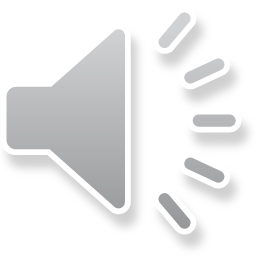 VRAGEN?
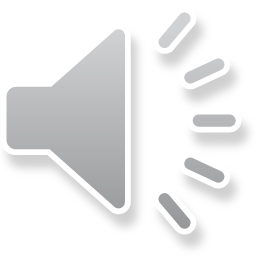